Events and Entertainment Officer
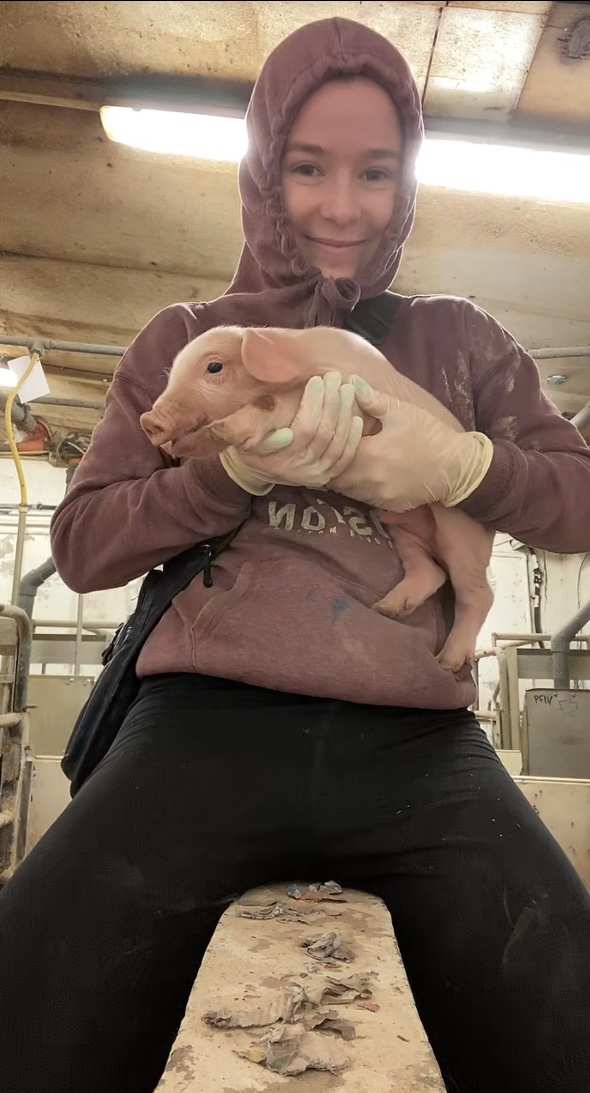 About me !!!!
- I'm Martina, I'm 22 but I look a solid 17 <3  - I'm a 4th year Animal Science Student -So I've LOTS of time on my hands next year (Hopefully, cross your toes!)  - I work 3 big boy jobs and go to college so I'm surprisingly good with time management :O    - I've been in the trampoline club 4 years now (Still haven't landed 20 moves at Intermediate but anyways..)
2
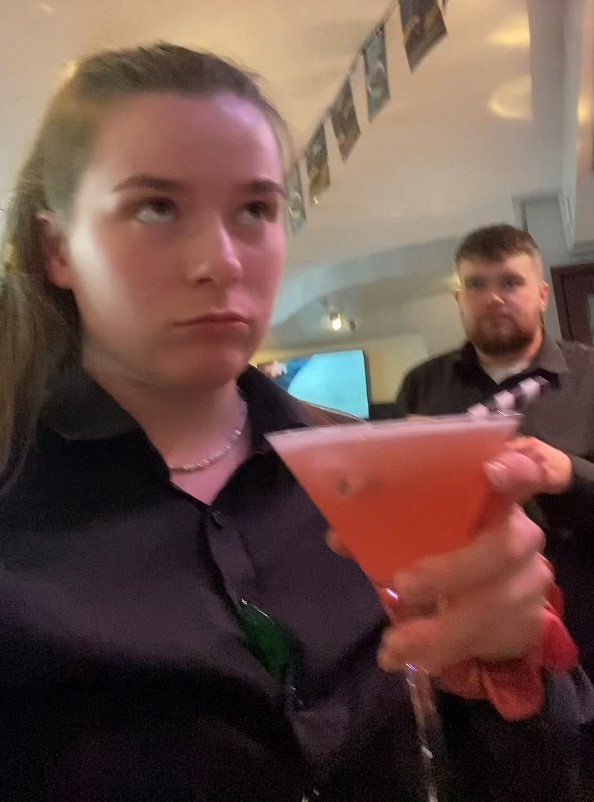 1) I love a cheeky night out! 2) I organise all of my work parties/ nights out so I have extensive experience in peer pressure ! 3) I look after all my sick and injured (and intoxicated)  children4) I'll even paint your gammy toes in A&E so the nurses don’t have to look at them. (See next slide) o.O
Why am I suited to this role ??????
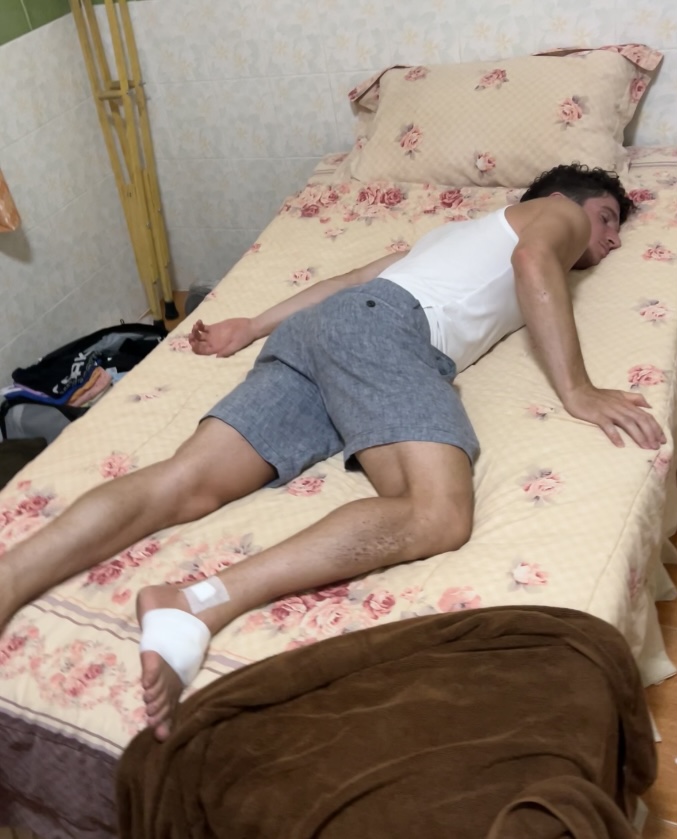 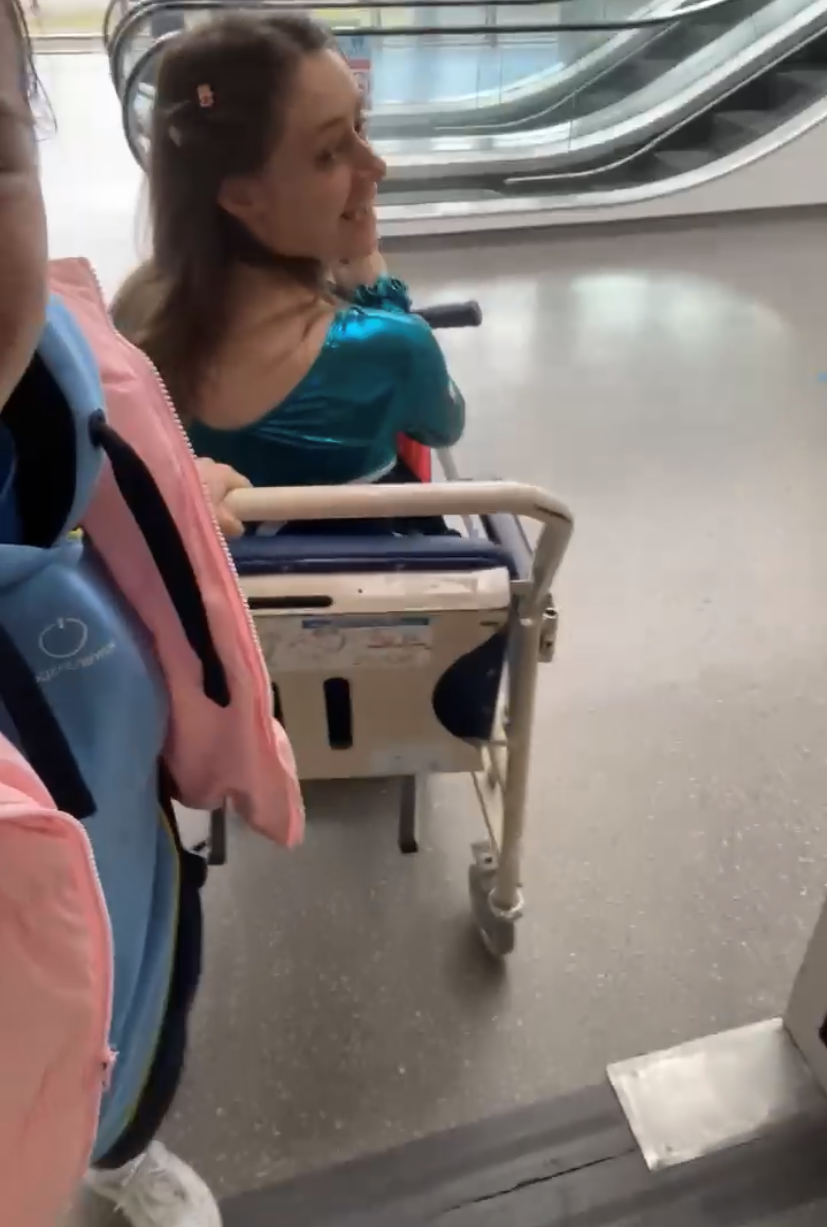 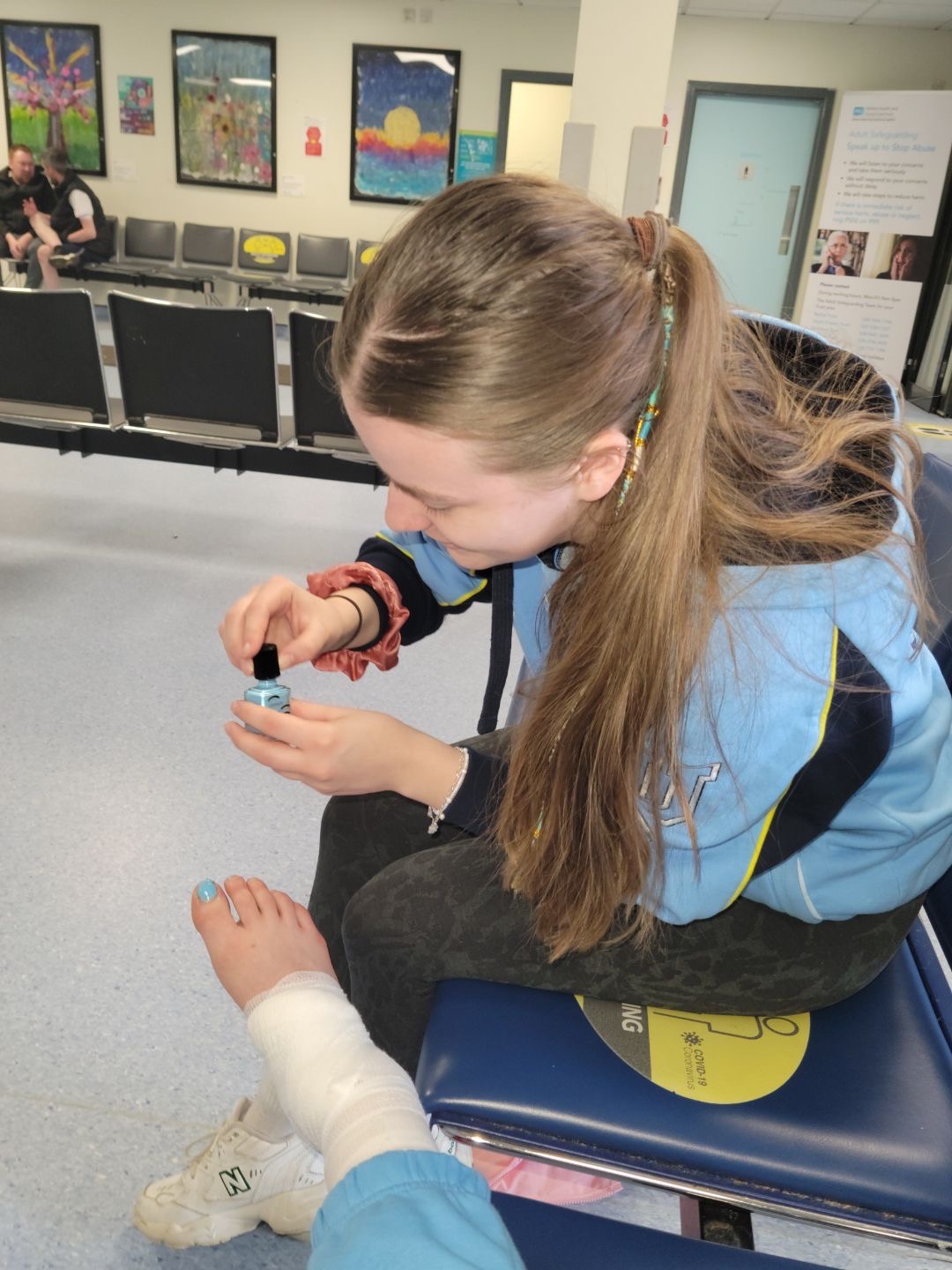 4
As we all know I love to talk and am always ready to make new people feel welcome and included.
I have lots of experience with public speaking from competitions and performing so there's no fear of me being shy!
I ABSOLUTLY love organised fun and am always down encourage group activities to get everyone involved.
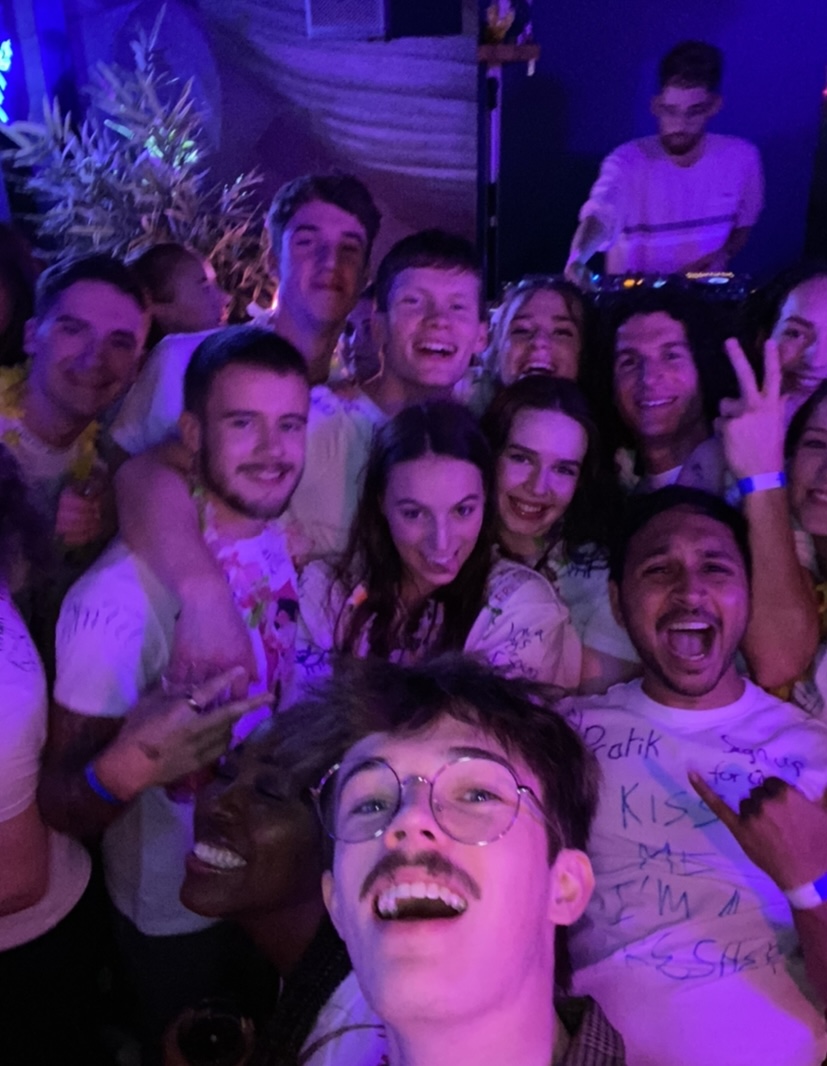 5
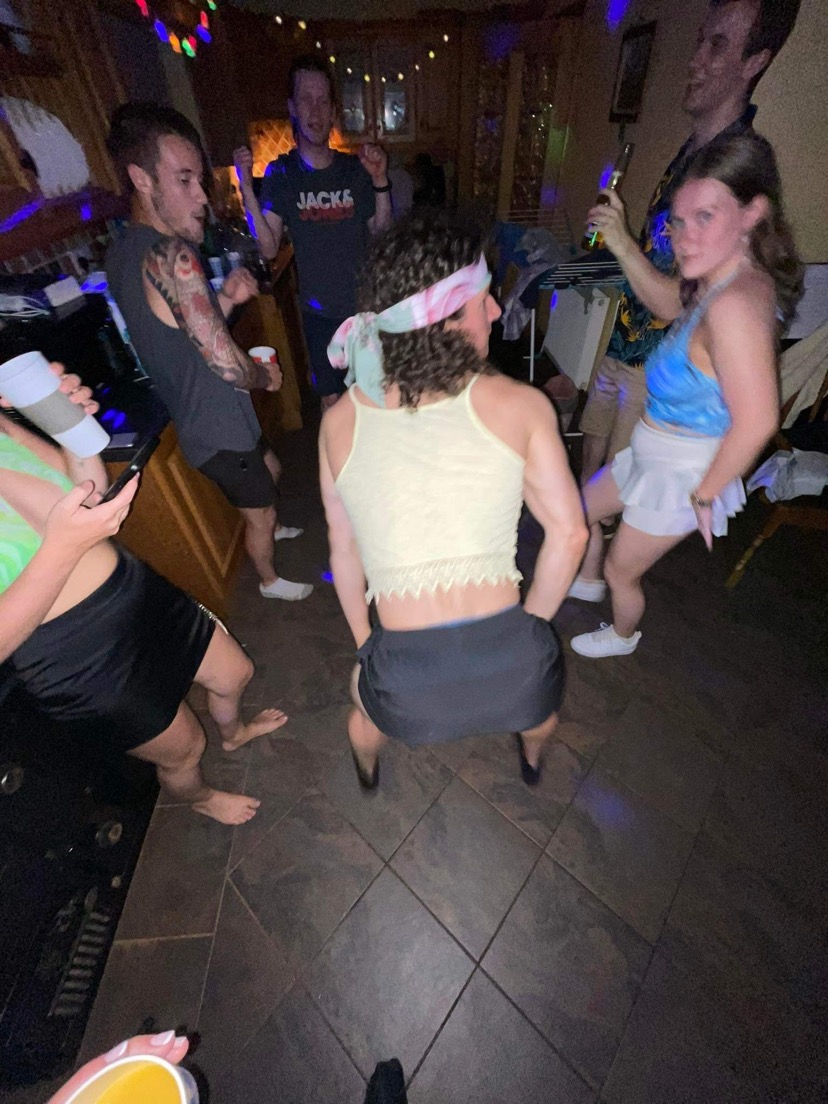 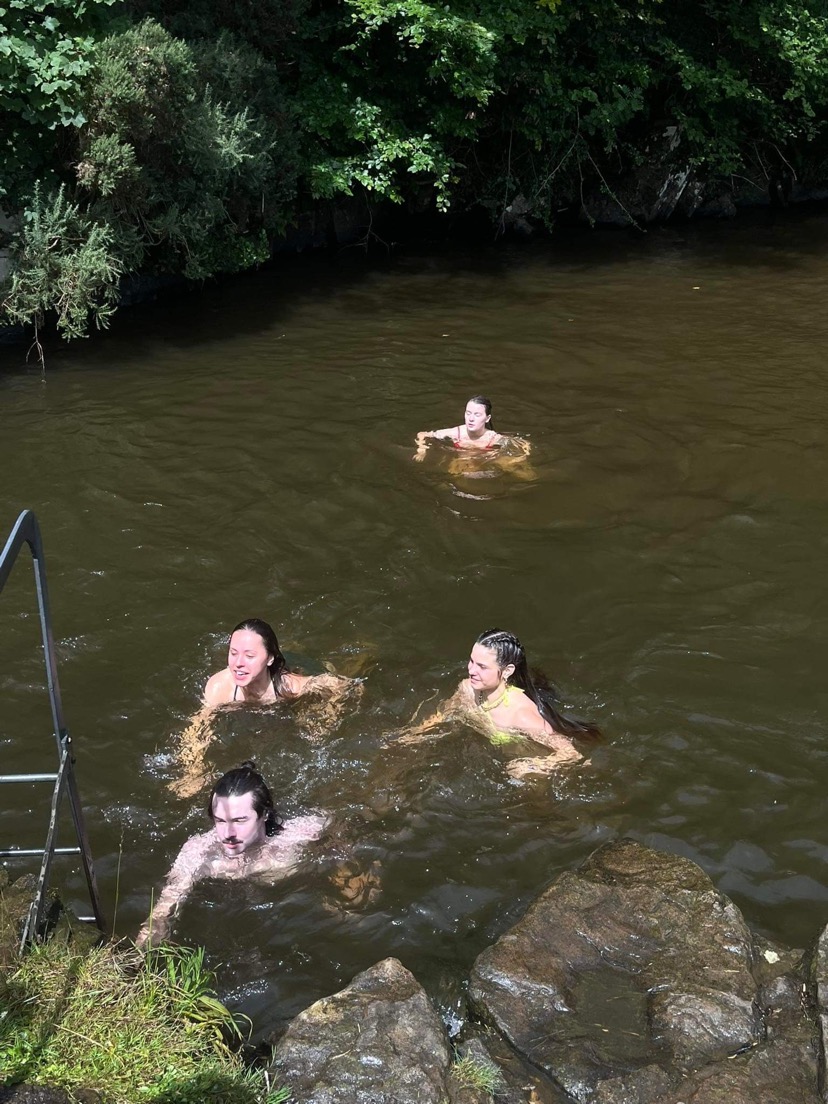 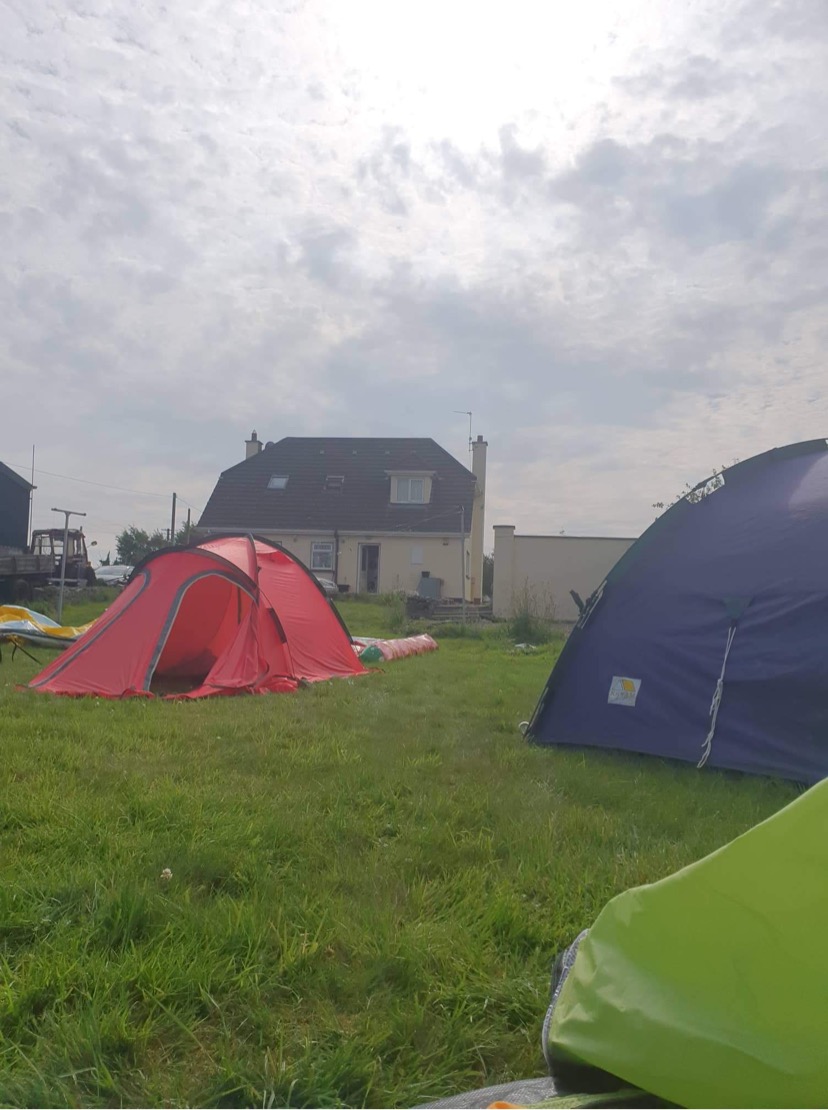 As we all know I love to host a good party or 10 so I'm aware of all the ins and outs that comes with managing
you lovely tramps ;)
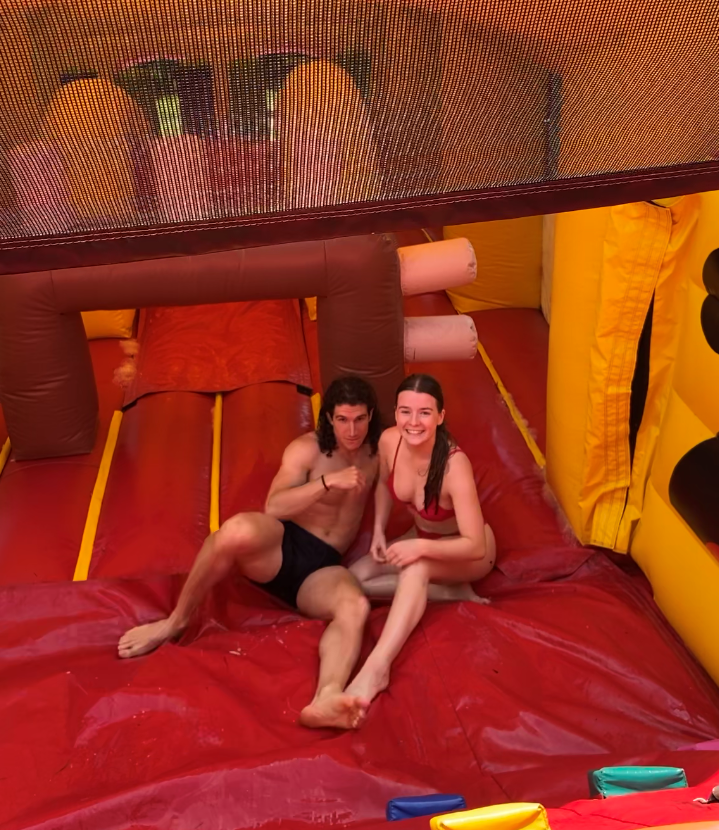 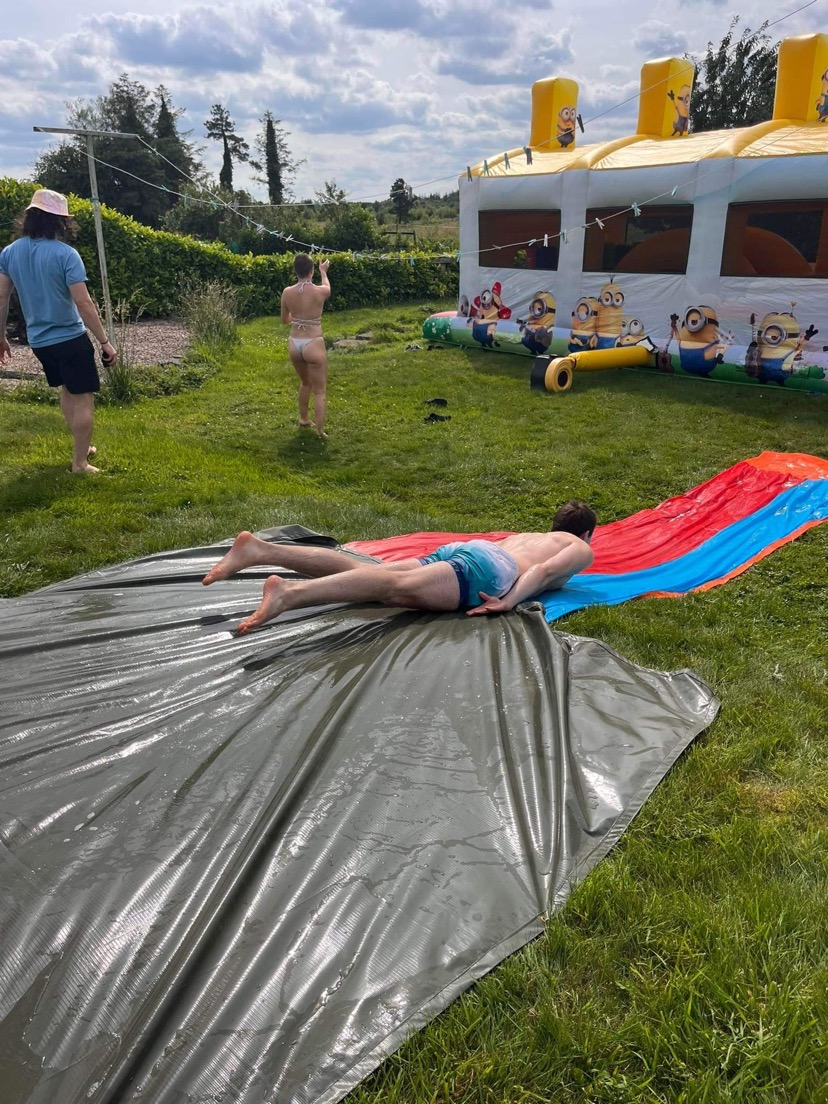 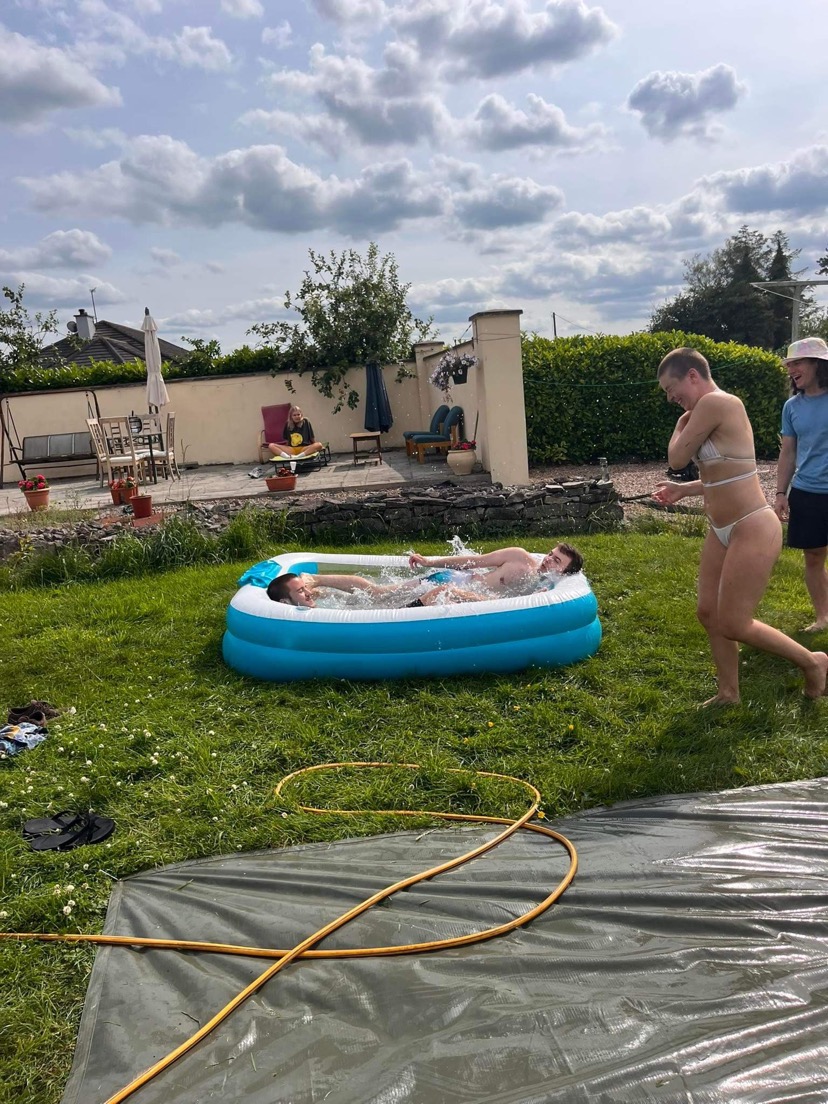 6
Themed bouces ???
-Come dressed as your mammy/DA
-Nearly Naked Bounce (Yes I stole this from Chris. And ?)
Wholesome nights ? We've got them!
-Club dinners/lunches at least once a semester with a feedback box ( To facilitate everyone having their say, not just committee)
-Some day/ weekend trips:
 Rock climbing, beach trips, maybe even camping? Who knows lets go crazy !!
JUST SOME CUTEEVENT IDEAS I'VE GOT:
7
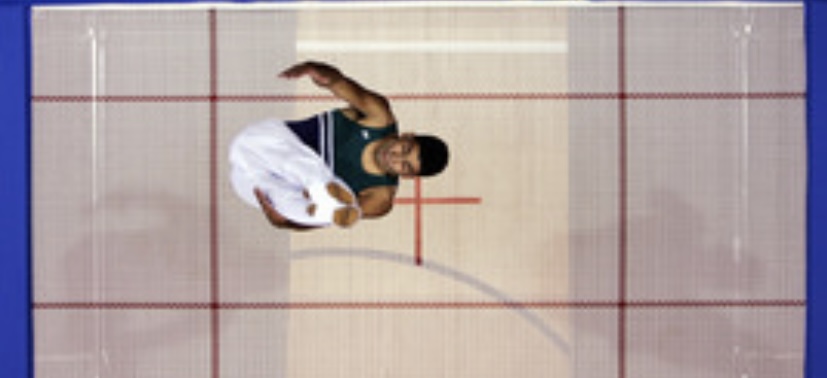 A ROAST NIGHT – Where we delve into the funny stories or things said by committee (or volunteers) and tell to our fellow tramps. And the winner will win a BIG PRIZE( Probably an out of date Easter egg, won't lie)
BIG BOY EVENTS
ABROAD TRAINING- Picture Cavan but now picture it where you near a beach, in the sun, surrounded by cheap alcohol and your long luscious locks in a warm breeze.
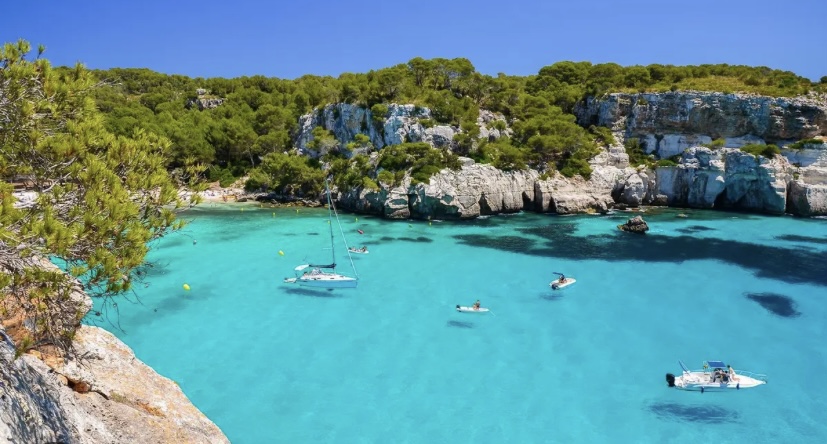 8
Lads I've too much to say, too little time. Best way to know if I'll be any good is to find out ;) I'll leave ye with these beauties  <3
9
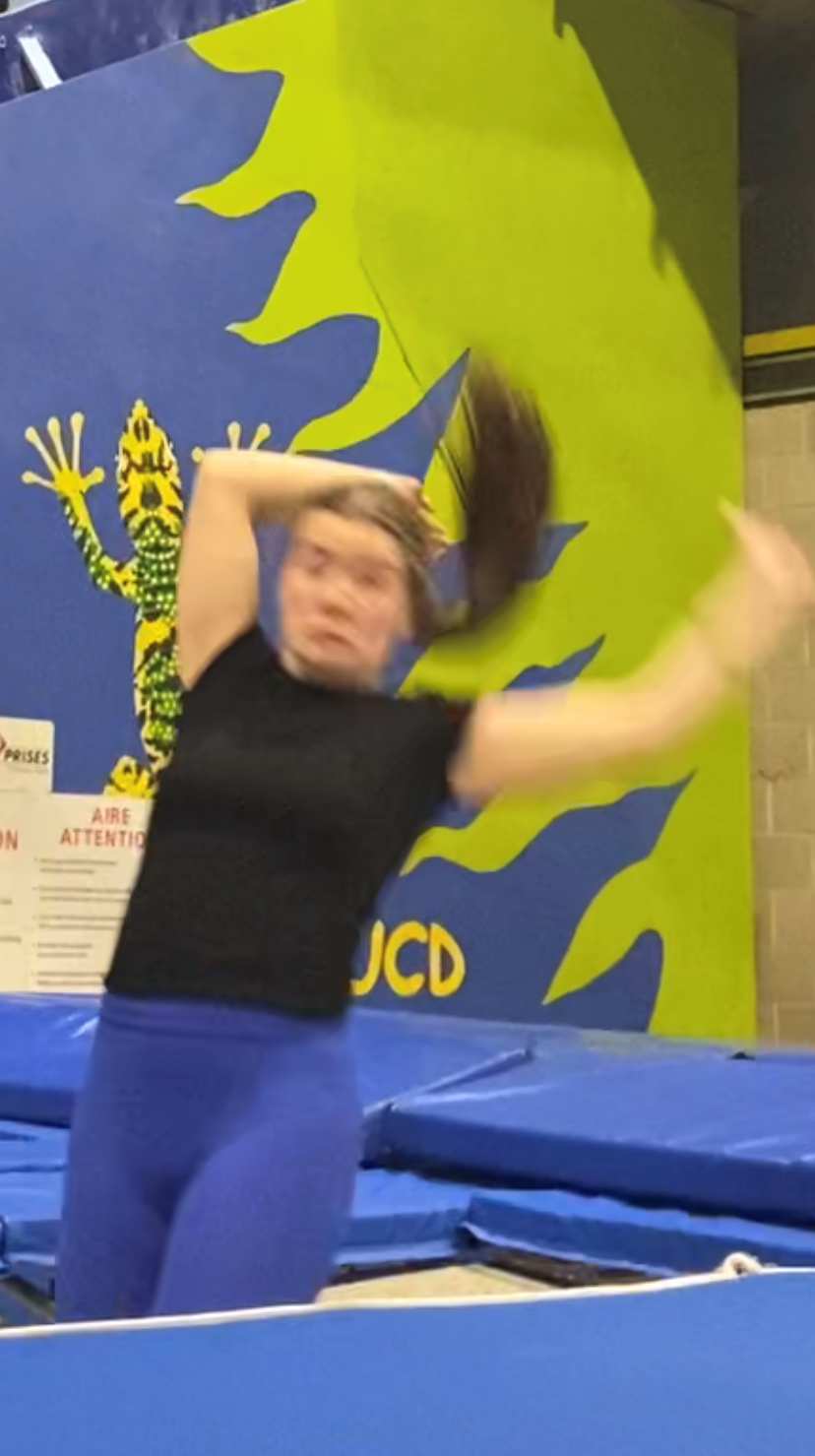 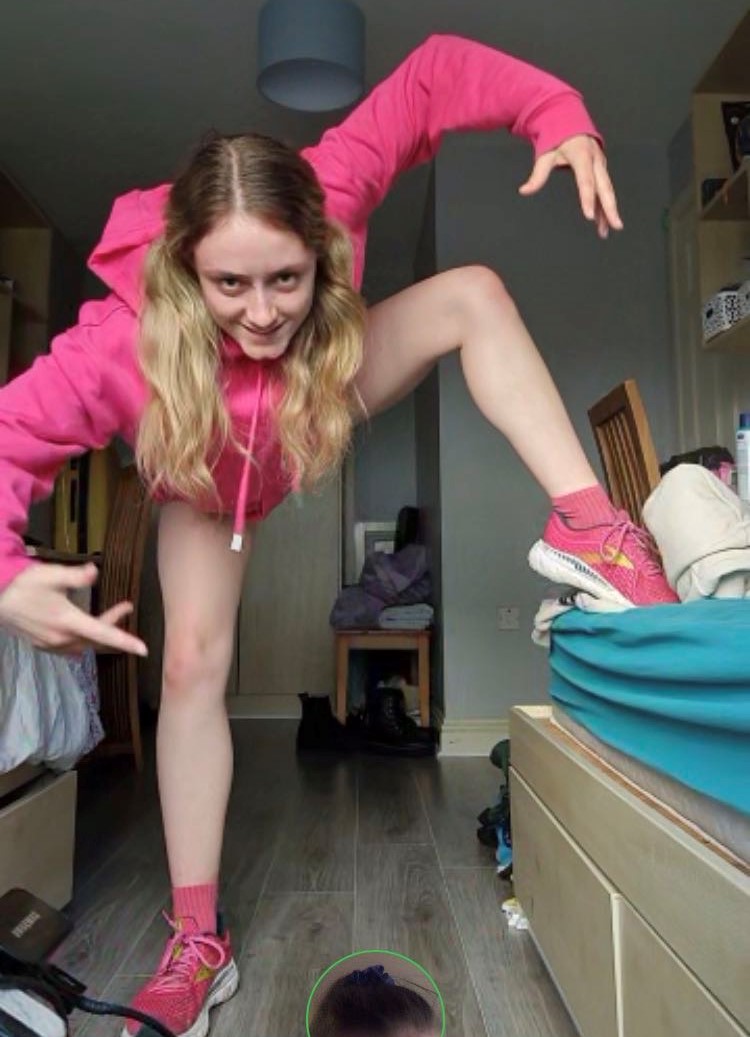 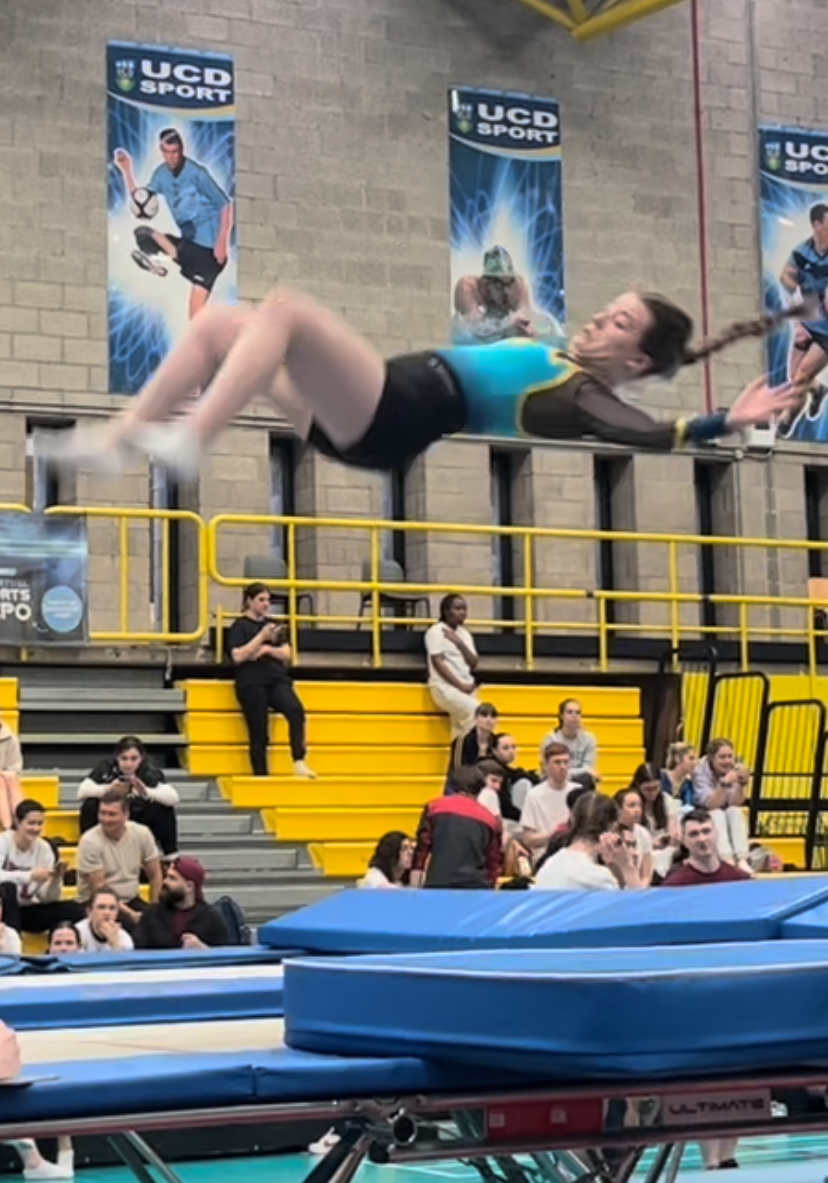